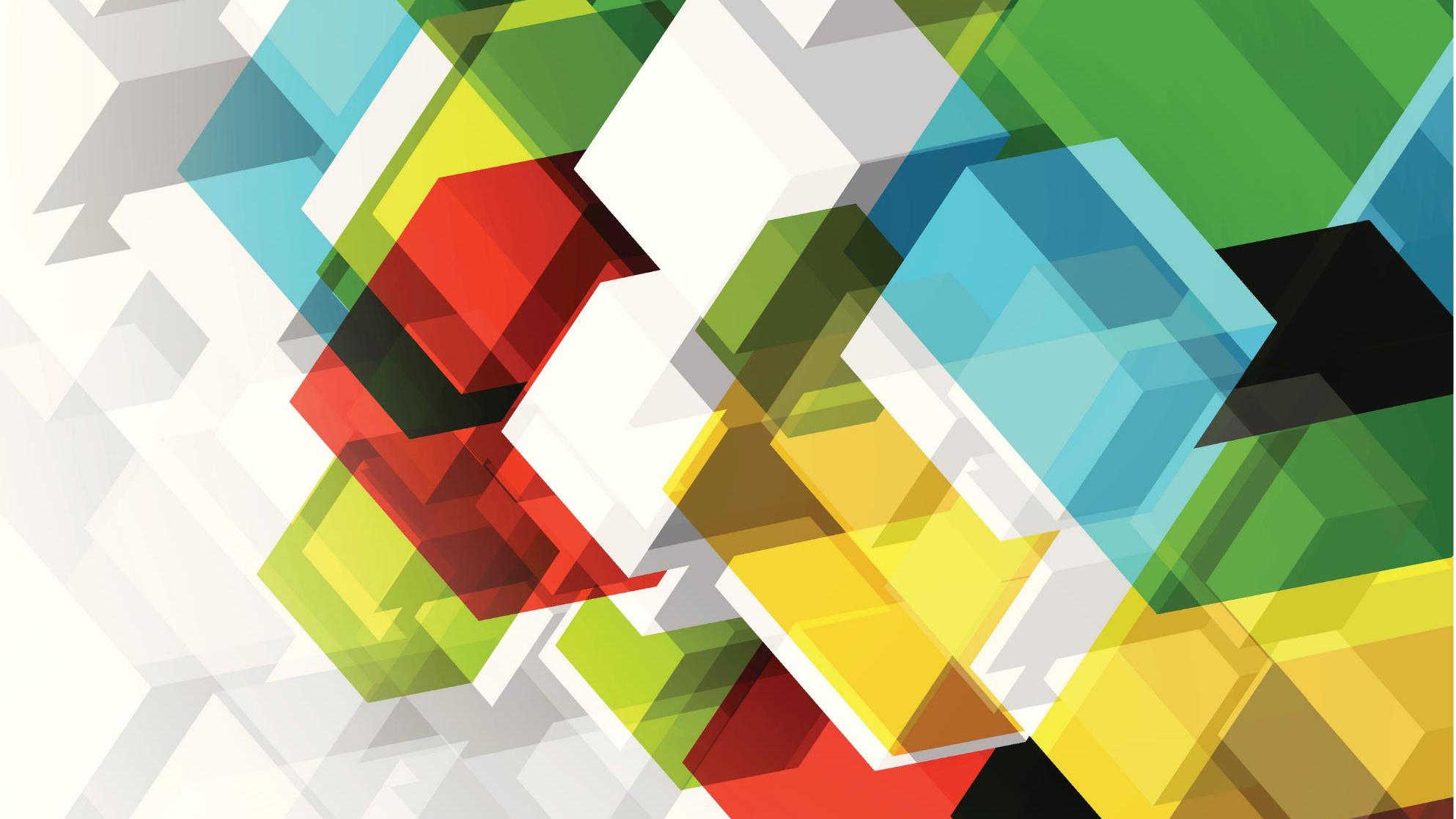 California Placement Association:   
                                                                   Connecting Tomorrow’s Leaders Monthly Webinars
"First Workforce Ghosting, to Workforce Pandemic, and now Job Masking: Where are the job seekers hiding and how to bring them back into the workforce?“
Presentation and roundtable discussion with workforce and employer experts
Jackie Kennedy Harris, JKH Career Coaching & Consulting
&
Rosalinda Rivas, President, California Placement Association
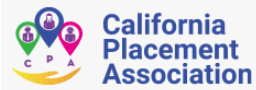 November 3, 2021
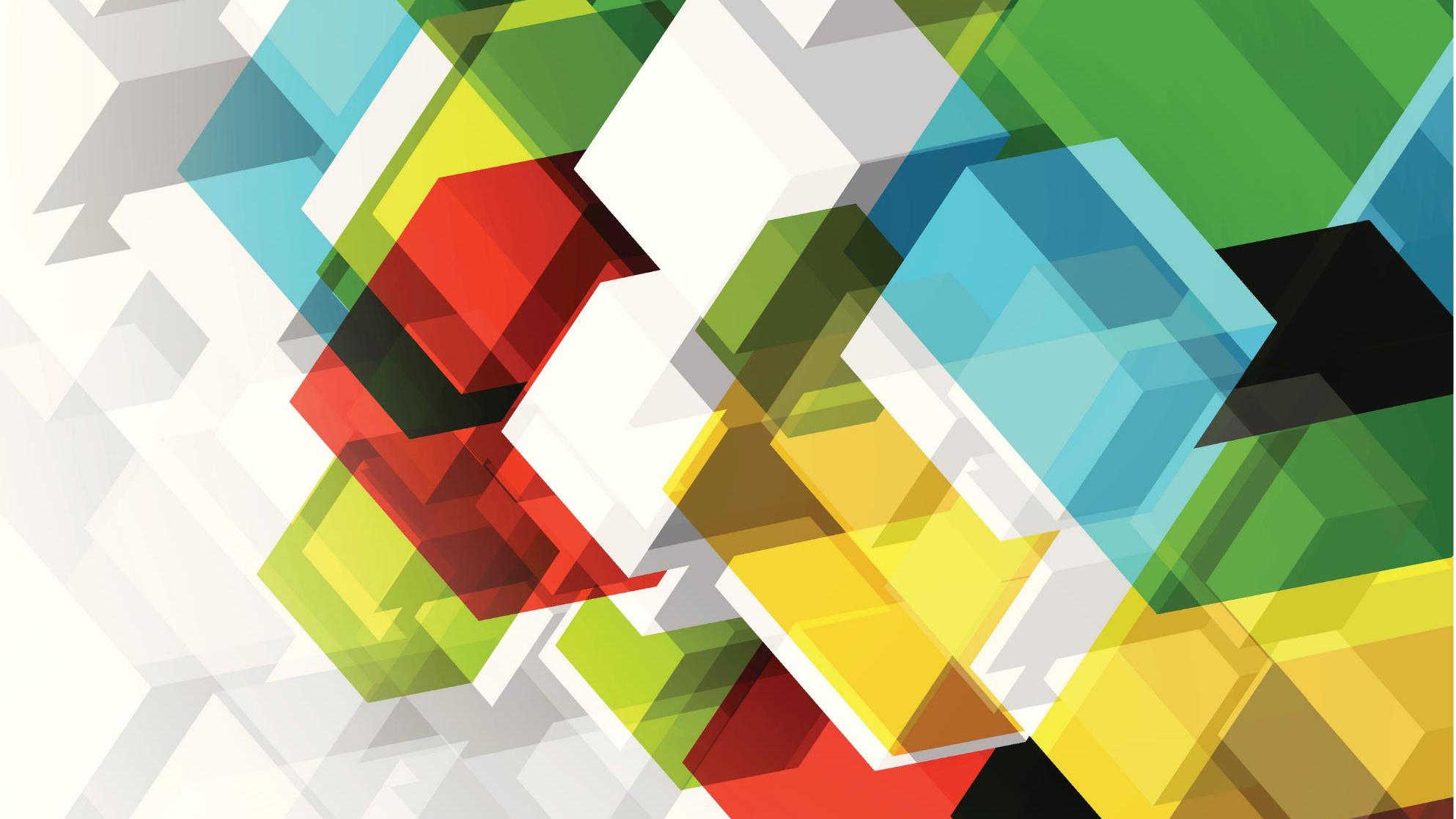 Workforce Ghosting
California Placement Association:   
                                                                   Connecting Tomorrow’s Leaders Monthly Webinars
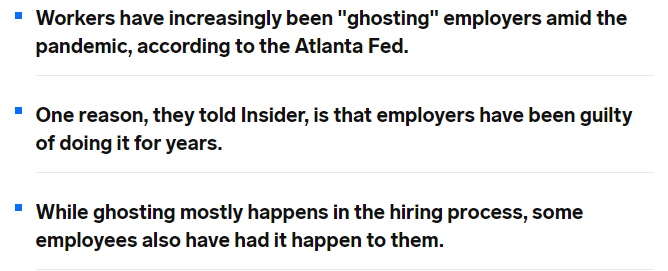 https://www.esrcheck.com/wordpress/ https://www.businessinsider.com/workers-say-employers-managers-guilty-of-ghosting-job-applicants-employees-2021-9
Jackie Kennedy Harris, JKH Career Coaching & Consulting
&
Rosalinda Rivas, President, California Placement Association
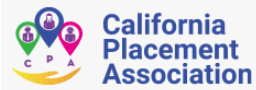 November 3, 2021
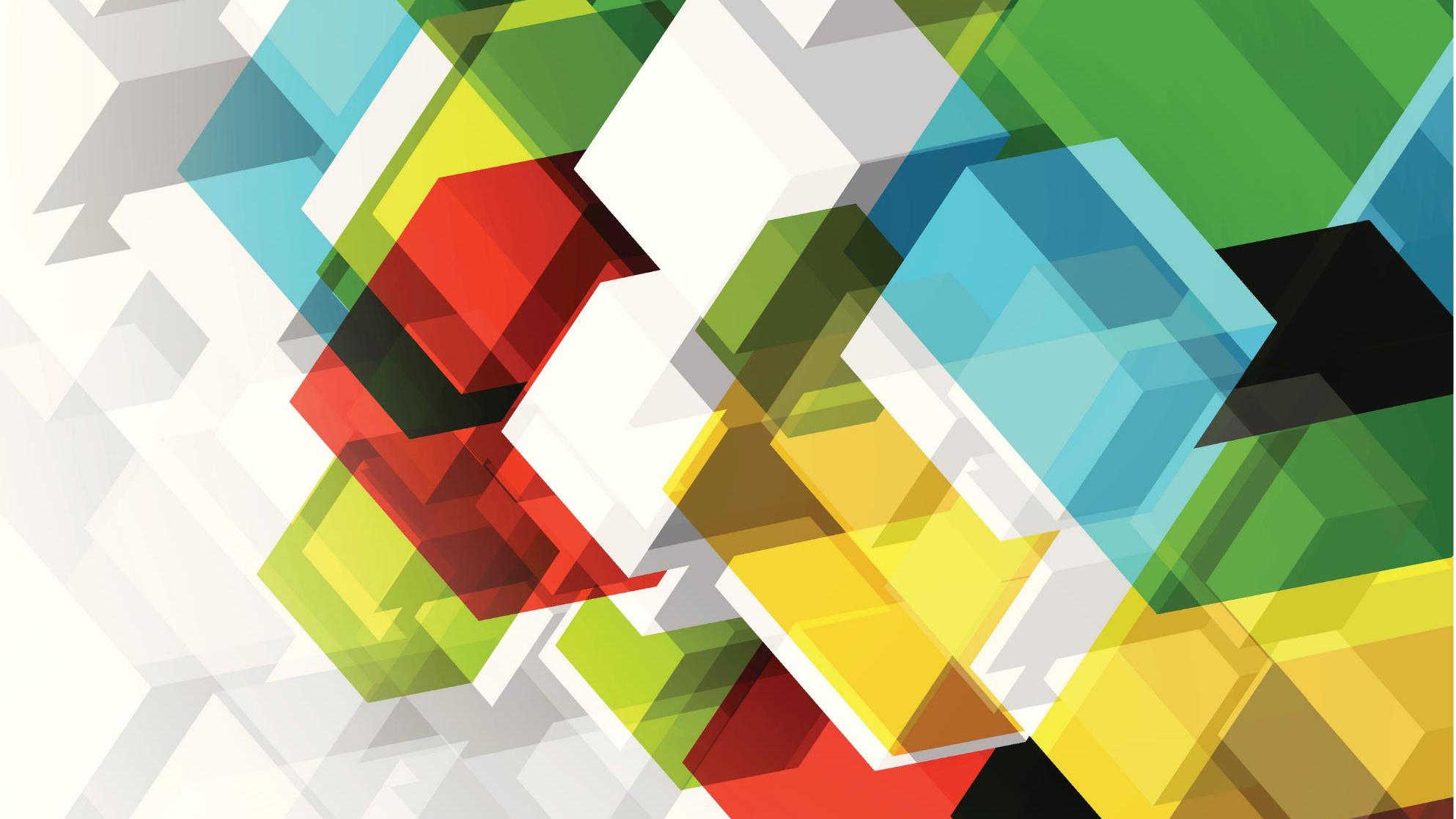 The Great Resignation
California Placement Association:   
                                                                  Connecting Tomorrow’s Leaders Monthly Webinars
A record-high 4.3 million workers in the United States quit their jobs the “Great Resignation” in August 2021, according to the Job Openings and Labor Turnover Survey (JOLTS) report released by the U.S. Bureau of Labor Statistics, which represents the highest monthly total since the data series began in December 2000.
https://www.esrcheck.com/wordpress/2021/10/13/4-3-million-workers-quit-jobs-august-2021/
Jackie Kennedy Harris, JKH Career Coaching & Consulting
&
Rosalinda Rivas, President, California Placement Association
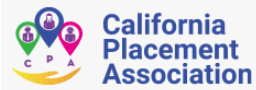 November 3, 2021
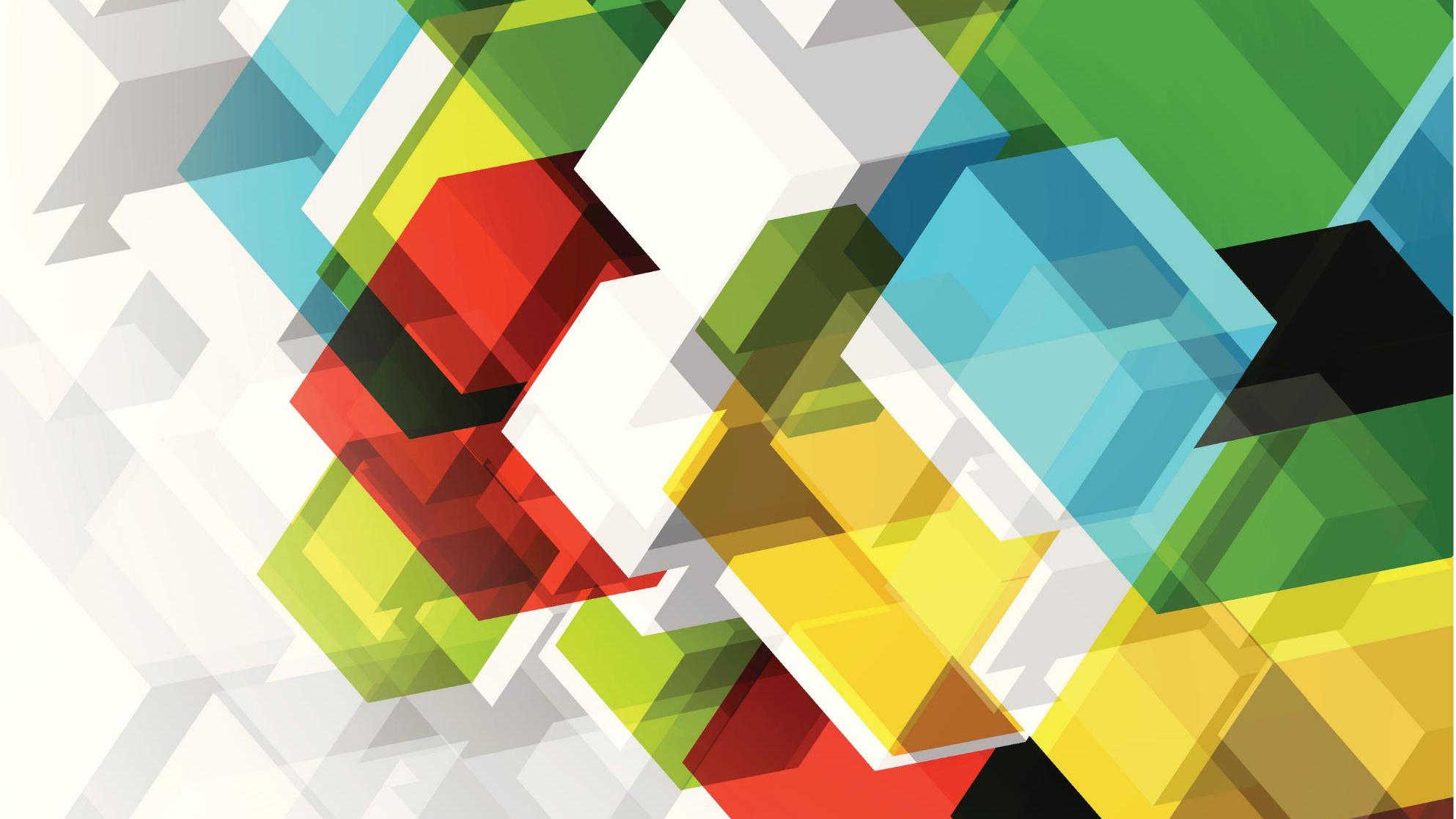 Workforce Strategies to 
bring back the workforce
California Placement Association:   
                                                                   Connecting Tomorrow’s Leaders Monthly Webinars
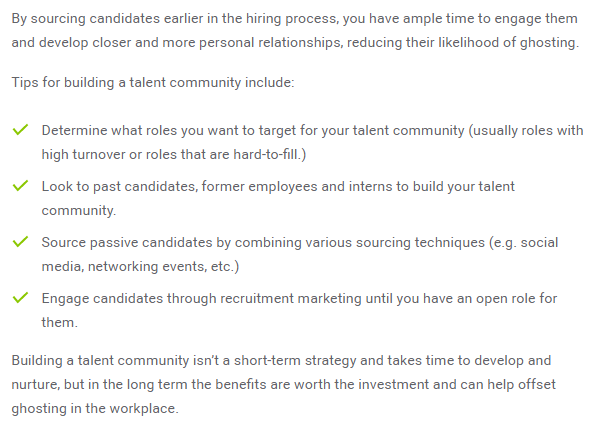 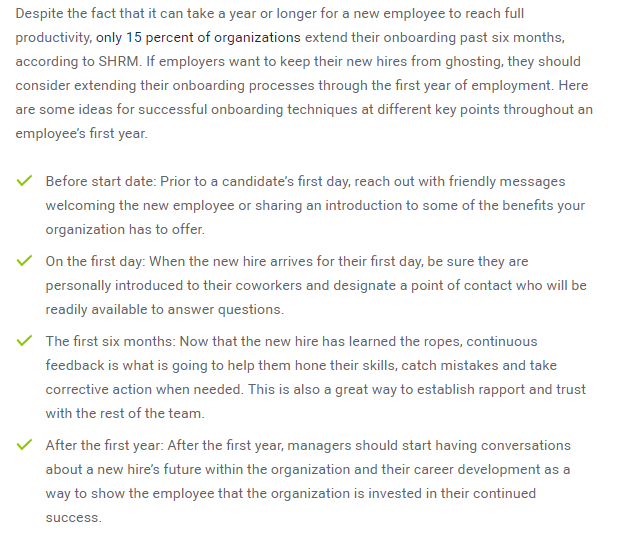 Jackie Kennedy Harris, JKH Career Coaching & Consulting
&
Rosalinda Rivas, President, California Placement Association
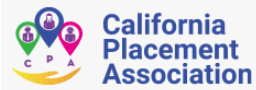 https://www.peoplescout.com/insights/ghosting-in-the-workplace/
November 3, 2021
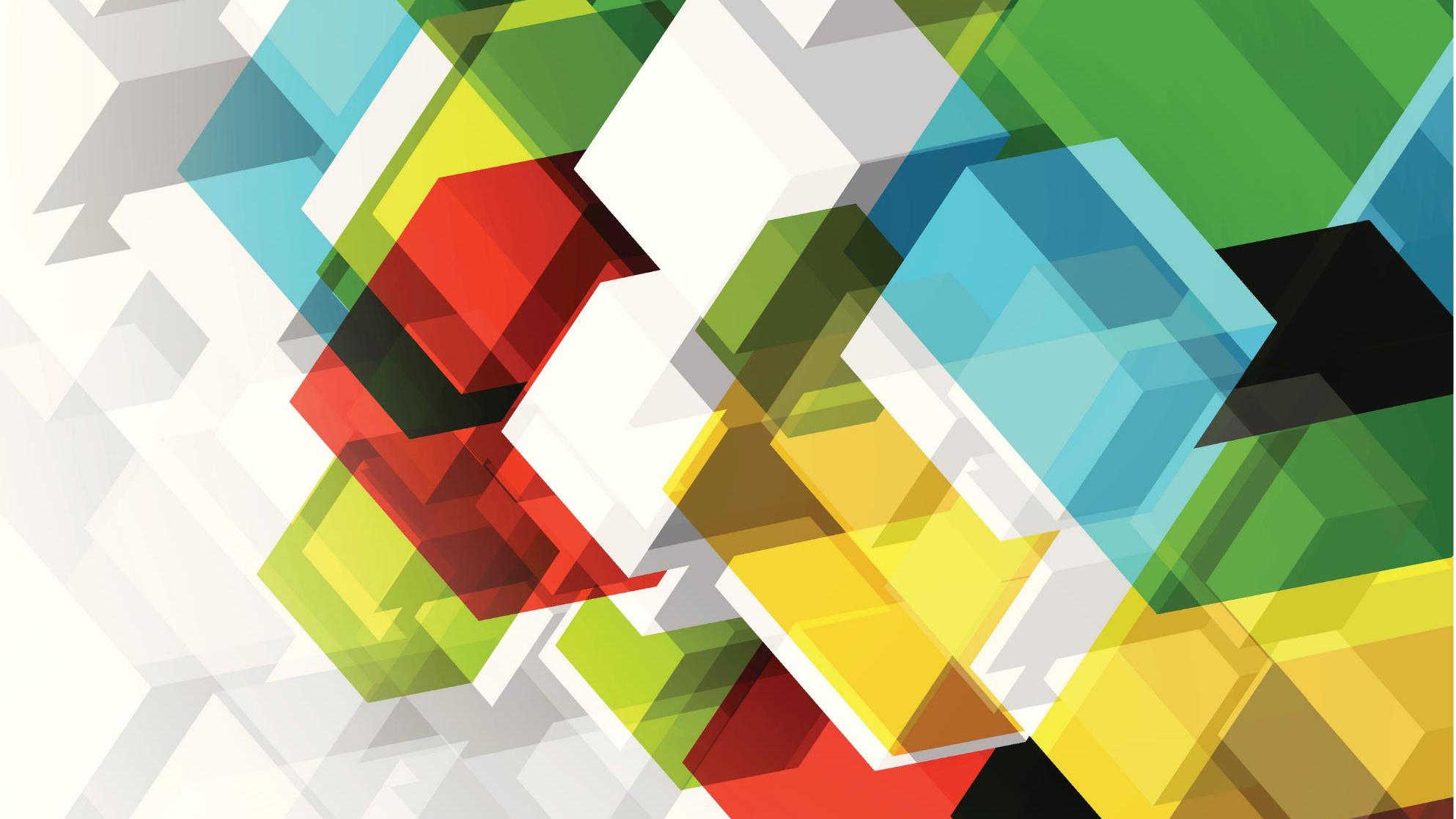 Thank You for your participation
California Placement Association:   
                                                                  Connecting Tomorrow’s Leaders Monthly Webinars
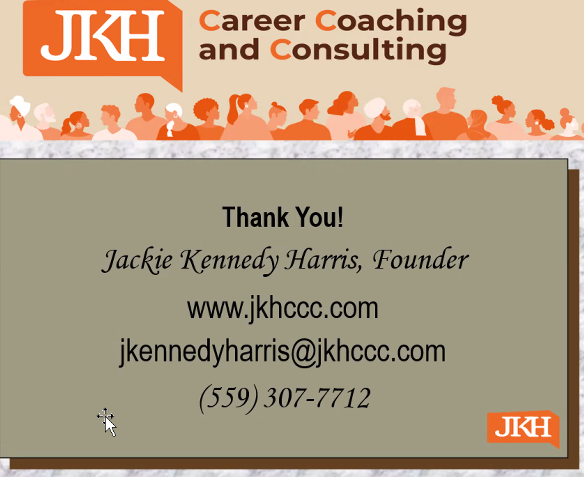 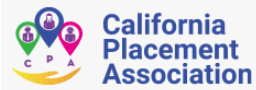 Rosalinda Rivas
President,
California Placement Association
Jackie Kennedy Harris, JKH Career Coaching & Consulting
&
Rosalinda Rivas, President, California Placement Association
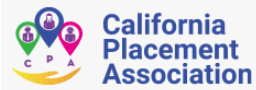 November 3, 2021